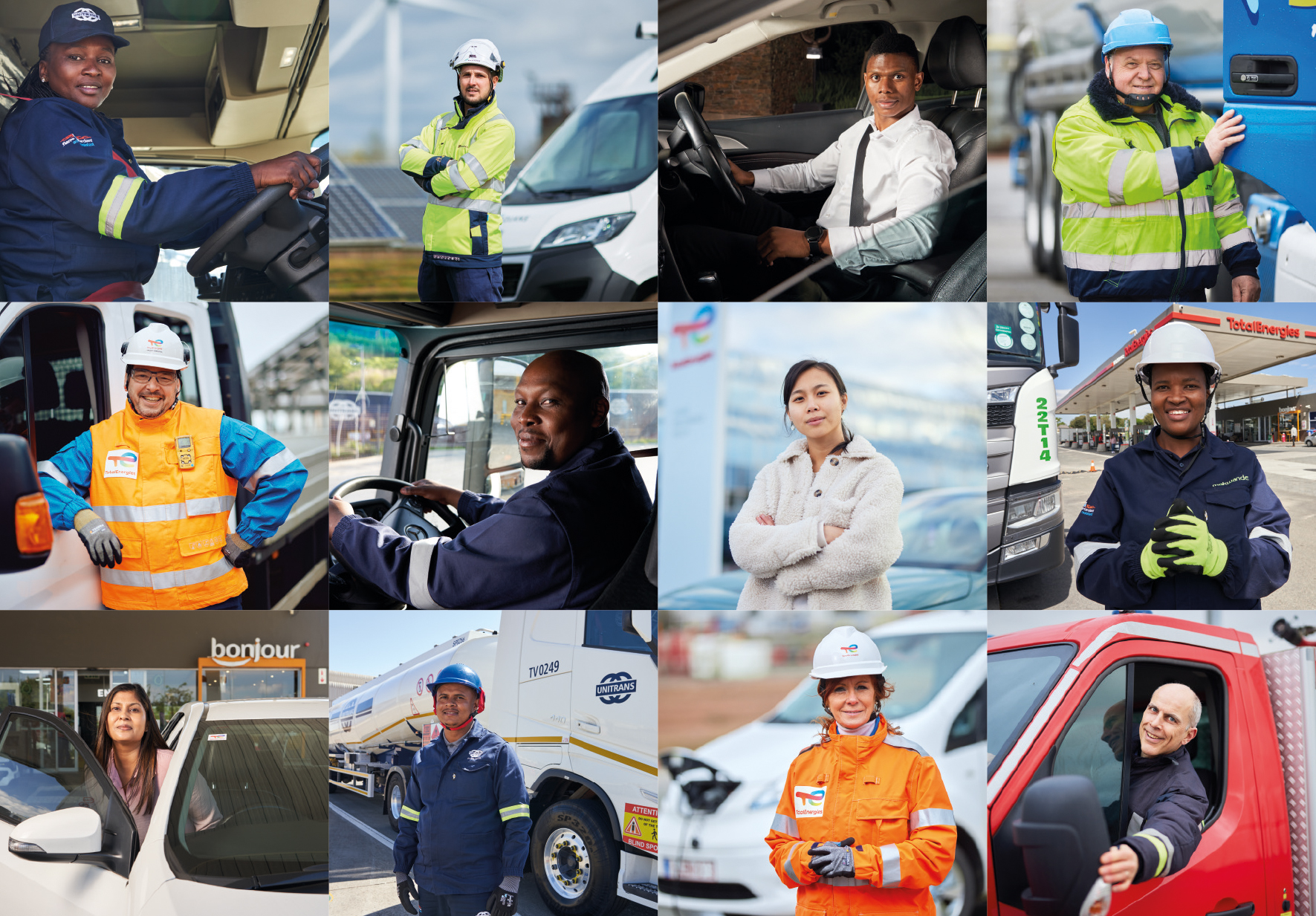 Ajouter image mosaïque des portraits de l’affiche générique
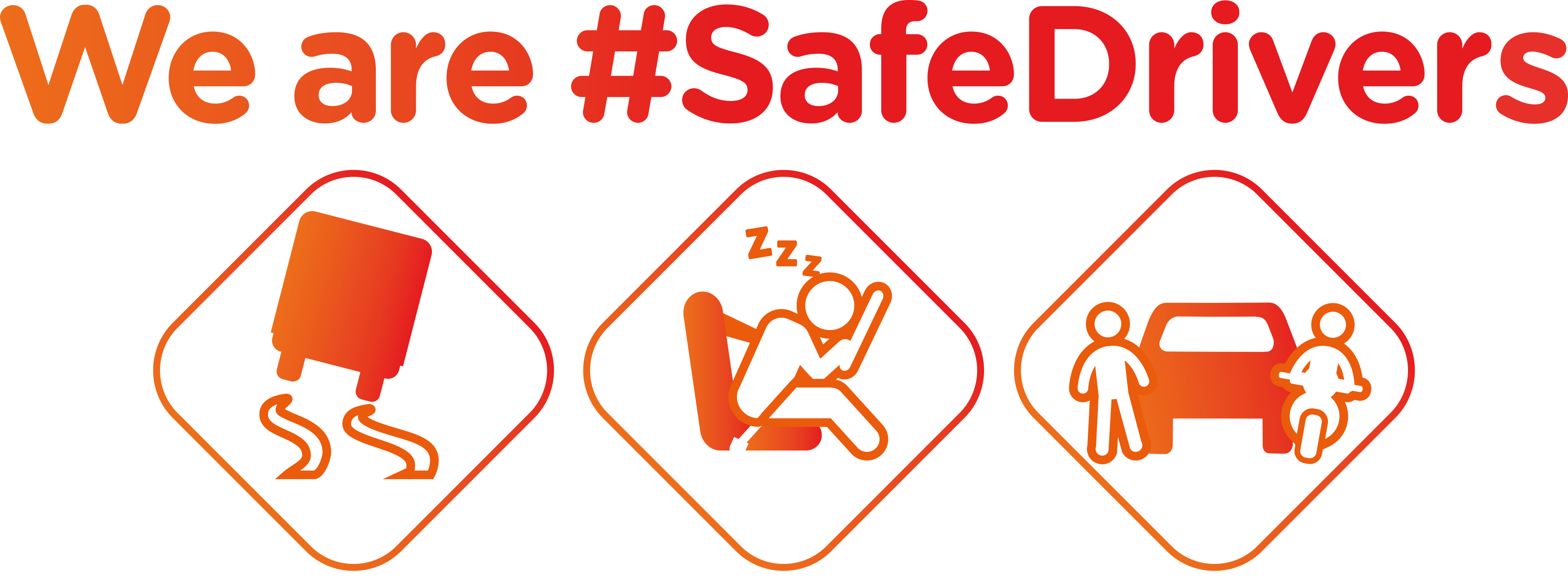 #SafeDriver
New awareness campaign 2023-2024
Roll-out support – May 2023
Road Safety: a priority for TotalEnergies
Road Safety is a major priority for TotalEnergies which aims to become a benchmark for safety:
Road accidents remain one of the leading causes of our severe accidents;
All accidents can be prevented, especially through shared vigilance;
Our ʺZero fatal accidentsʺ goal.
 
TotalEnergies is a major player in mobility worldwide:
Signatory to a national call to action by French businesses to promote road safety.
Member of the Global Road Safety Partnership to prevent road accidents.
Founding member of the United Nations Road Safety Fund. 
Signatory to the Decade of Action for Road Safety, which has set the ambitious target of preventing at least 50% of road traffic deaths and injuries by 2030.
And also, internally with 2 successive campaigns #SafeDriver.
2
May 2023 - #SafeDriver 2023-2024
#SafeDriver, road risk awareness campaigns
Launched in 2017, the program to raise road safety awareness was rolled out in the Company in 2 successive campaigns known as #SafeDriver.
Objectives
Increase awareness of road safety risks;
Remind everyone of fundamental driving rules and the importance of complying with them;
Encourage everyone to change habits and behaviors through a collaborative, educational approach at team meetings/safety toolbox meetings.
Target
Employees of TotalEnergies and contractors using a vehicle (heavy or light) for business or personal use;
All external stakeholders as road users.
3
May 2023 - #SafeDriver 2023-2024
Themes and materials of previous campaigns
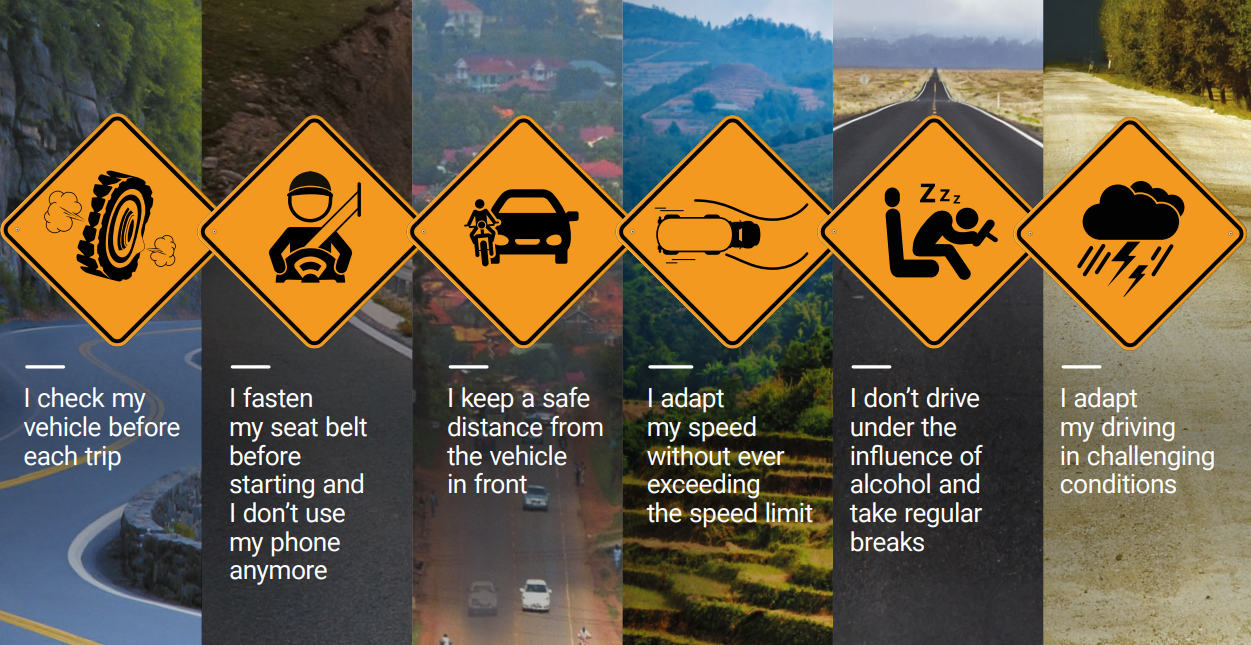 #SafeDriver 2017-2018
6 themes:
1 generic poster and  1 poster by theme
1 global booklet and 1 booklet by theme
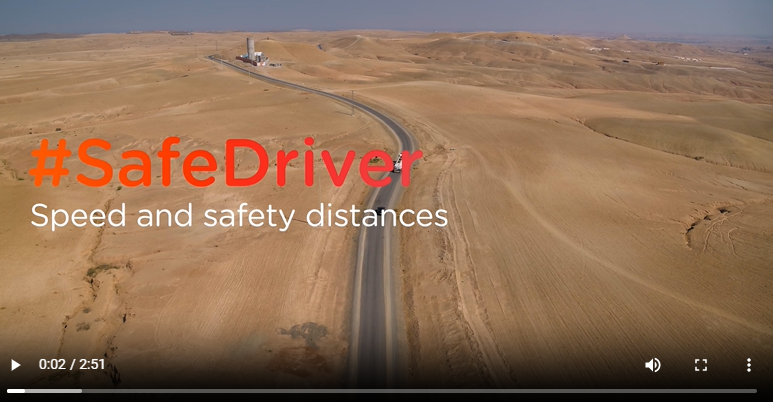 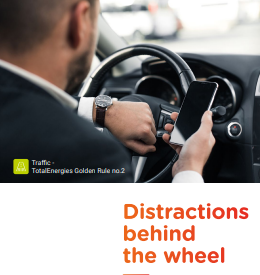 #SafeDriver 2019-2022
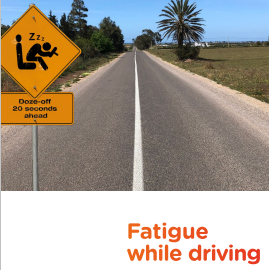 6 themes:
1 booklet by theme
1 video by theme
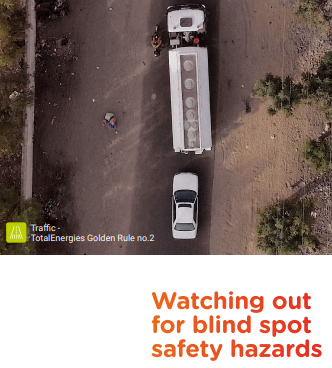 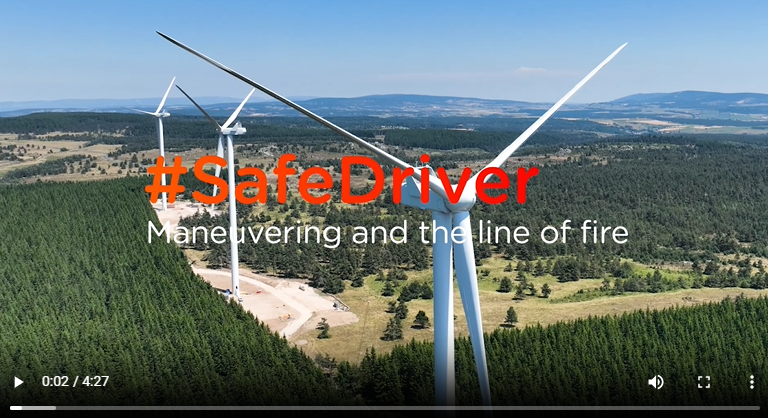 Go to the HSE Toolbox to find all the materials!
4
May 2023 - #SafeDriver 2023-2024
New 2023-2024 campaign:
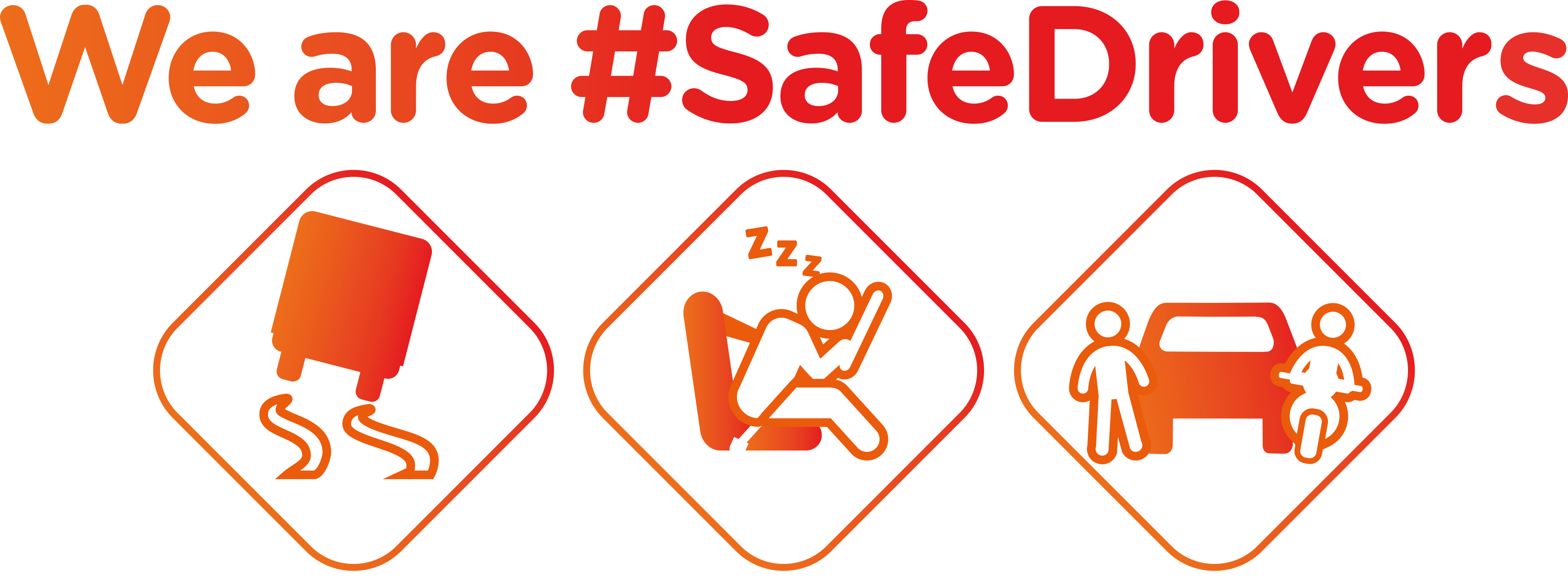 Between 2016 and 2022, the number of serious accidents involving our own and contractor drivers declined by a factor of 3.
But road accidents are still one of the leading causes of serious accidents at the Company.
Driver behavior is the leading cause of road accidents, far ahead of other causes (behavior of other road users, mechanical problems weather and infrastructure and weather).

Let's keep up our efforts!
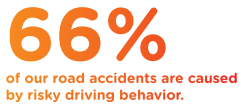 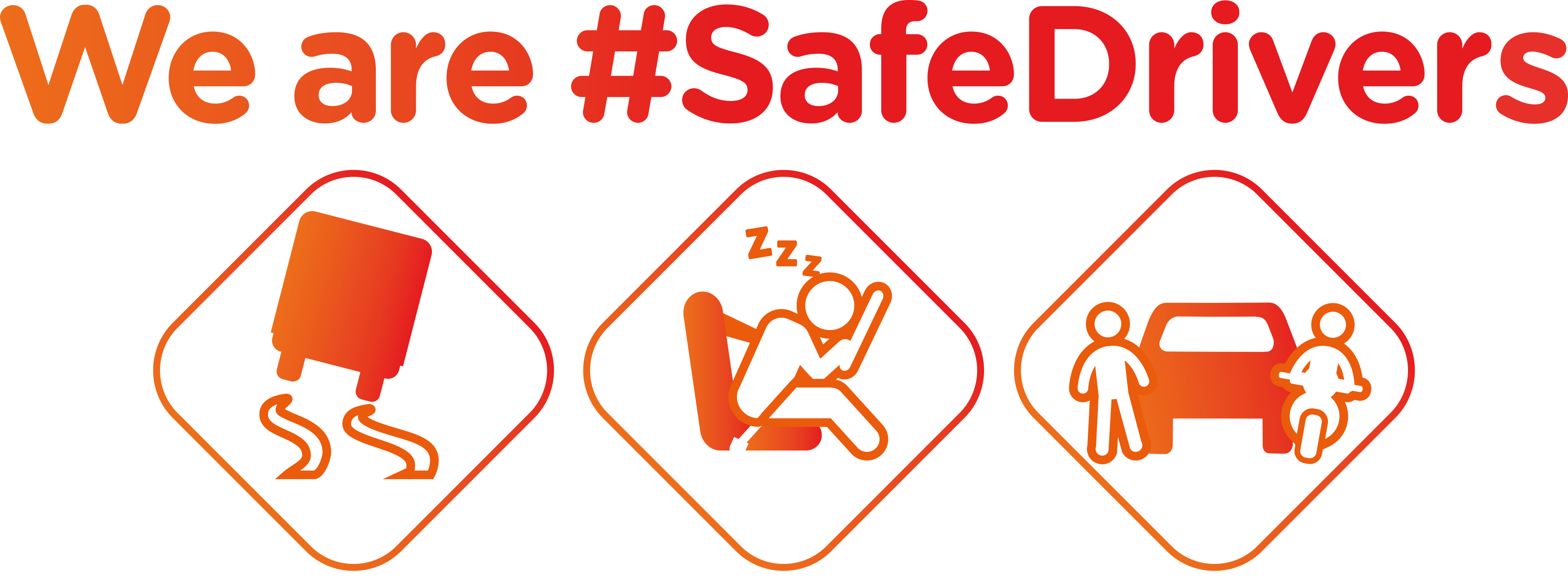 The new 2023-2024 campaign focuses on three priority driving behaviors:
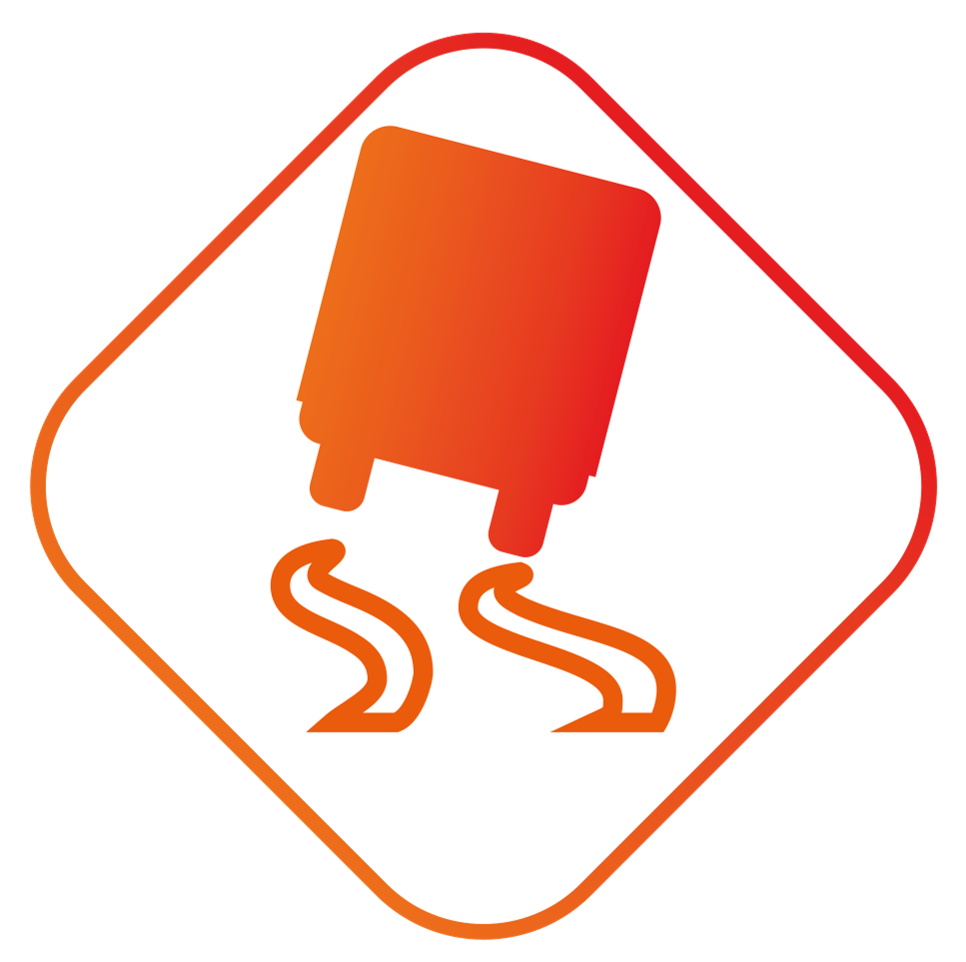 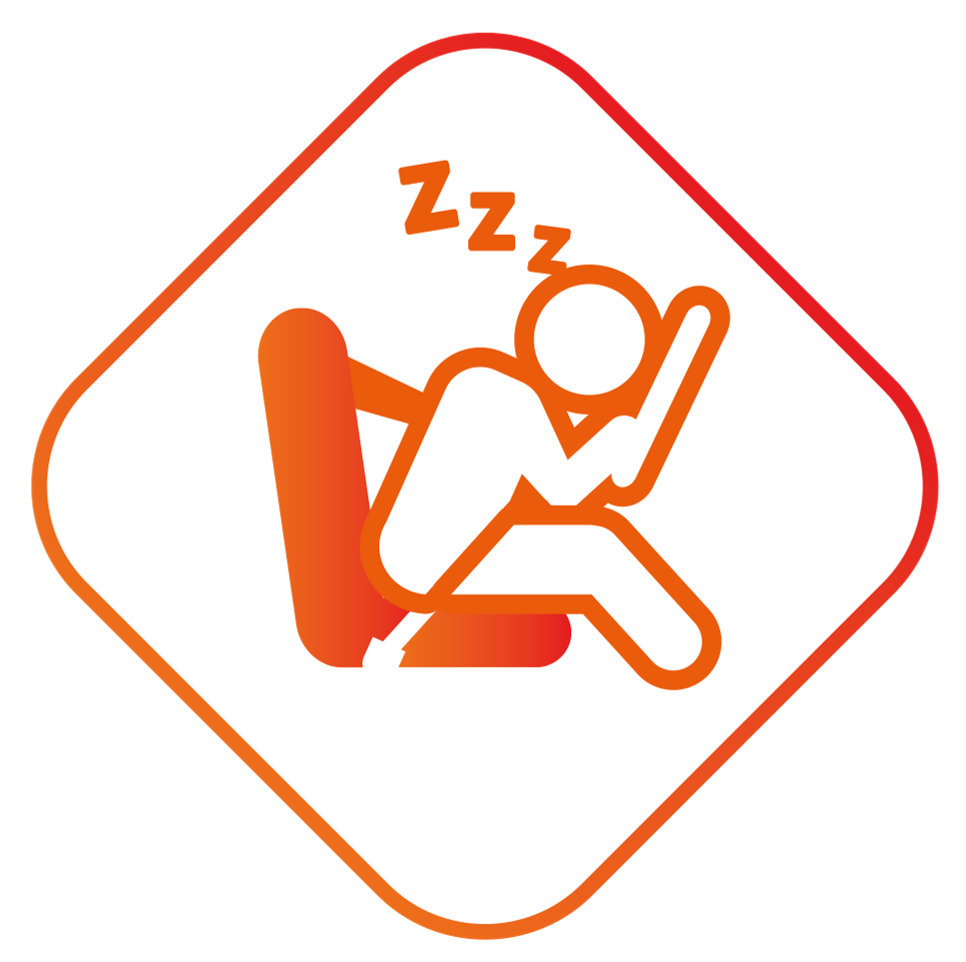 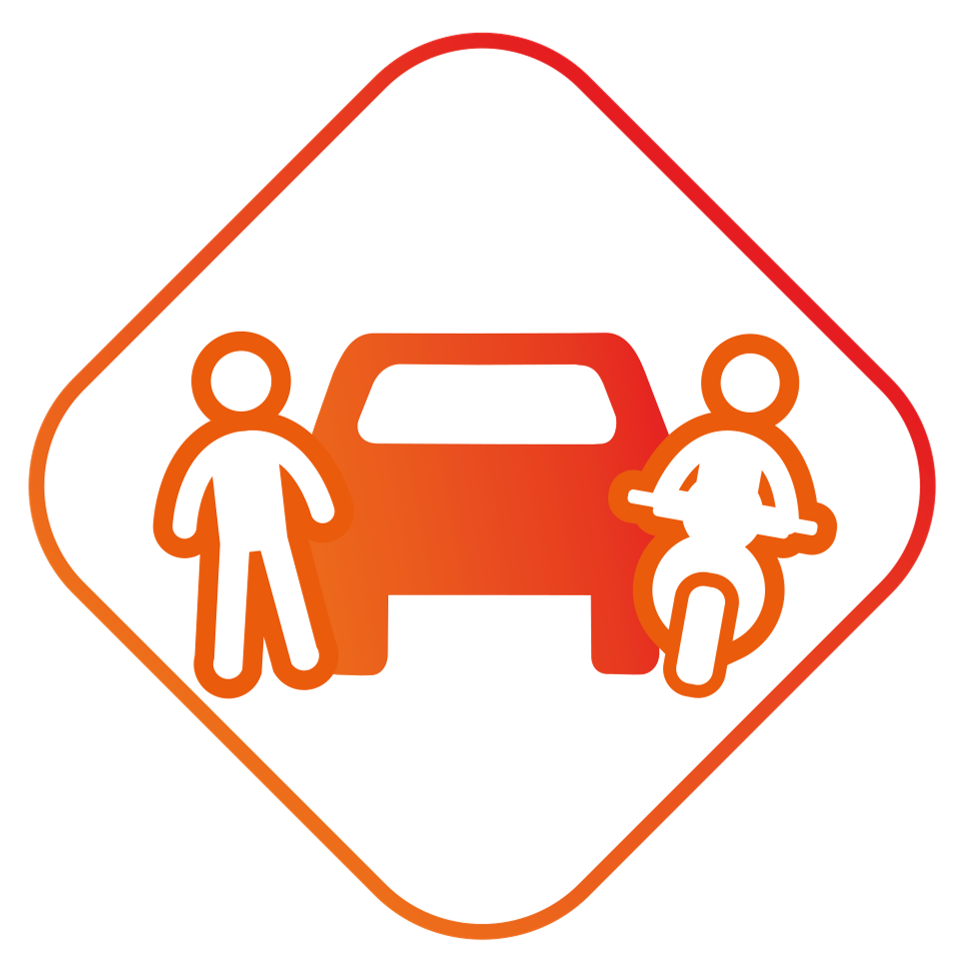 I don’t drive if I’m tired 
and I don’t allow 
distractions
I pay attention to other 
road users and pedestrians 
when I’m driving
I keep control 
of my vehicle at all times
5
May 2023 - #SafeDriver 2023-2024
Roll-out schedule for the new campaign
I keep control 
of my vehicle at all times
I don’t drive if I’m tired 
and I don’t allow 
distractions
I pay attention to other 
road users and pedestrians 
when I’m driving
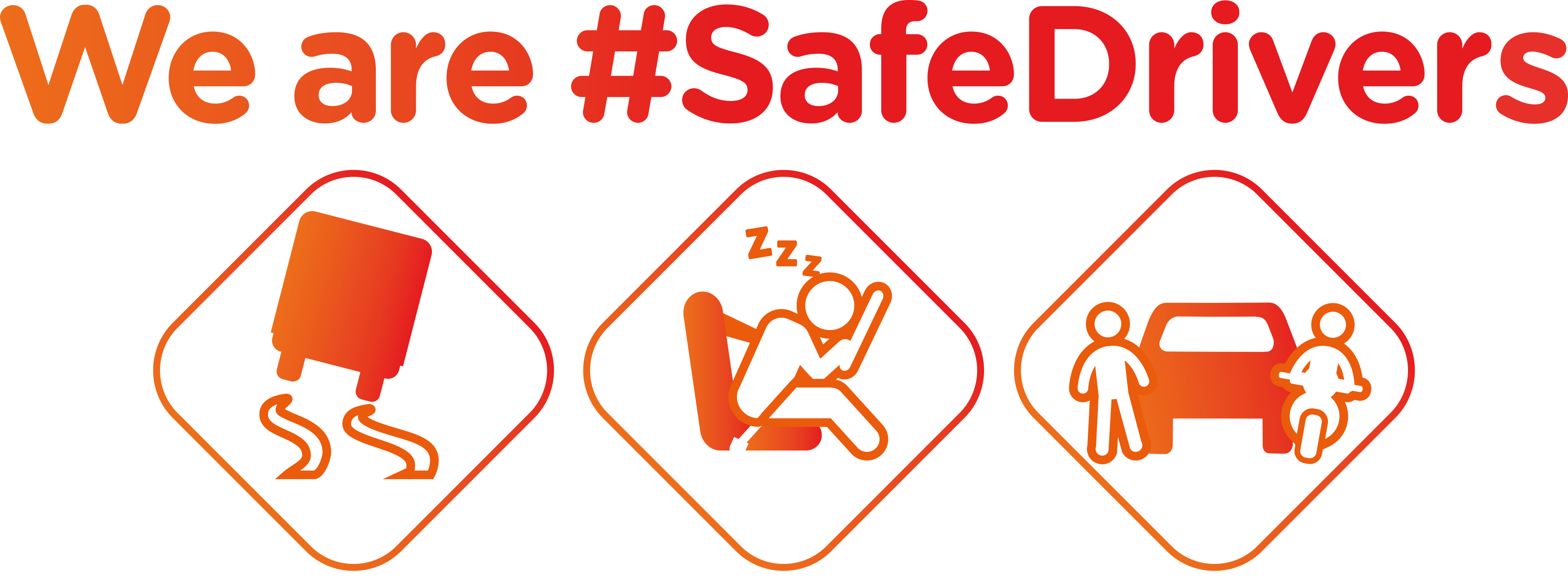 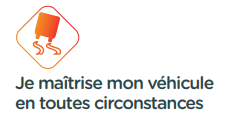 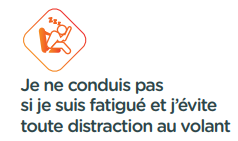 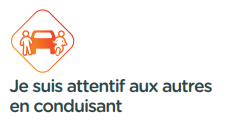 Launch of the campaign
November 2023
November 2024
May 2024
May 2023
Supporting presentation
Poster
Video 
Booklet
Goodies (T-shirt, cap)
Clean Tag
For each theme:
Poster (declination for heavy and light vehicles) 
Video
See you on the WAT on 15 May for the launch of the new campaign and beforehand in the HSE Toolbox to find out the deployment materials!
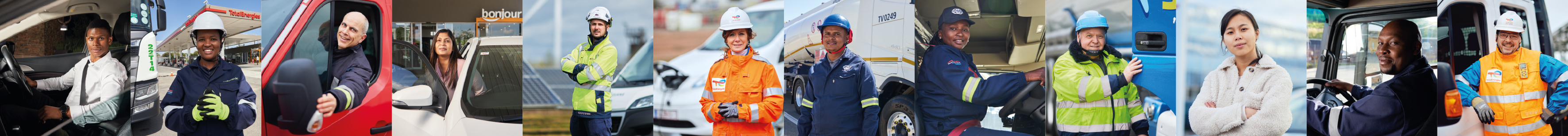 6
May 2023 - #SafeDriver 2023-2024
Disclaimer and copyright reservation
Definition - TotalEnergies / Company
The entities in which TotalEnergies SE directly or indirectly holds an interest are separate and independent legal entities. The terms "TotalEnergies", "TotalEnergies company" and "Company" used in this document are generic and used for convenience to refer to TotalEnergies SE and its affiliates included in the scope of consolidation. Similarly, the terms "we", "us", "our" may also be used to refer to these entities or their employees.

Disclaimer
This presentation may include forward-looking statement within the meaning of the Private Securities Litigation Reform Act of 1995 with respect to the financial condition, results of operations, business, strategy and plans of TotalEnergies that are subject to risk factors and uncertainties caused by changes in, without limitation, technological development and innovation, supply sources, legal framework, market conditions, political or economic events.
TotalEnergies does not assume any obligation to update publicly any forward-looking statement, whether as a result of new information, future events or otherwise. Further information on factors which could affect the company’s financial results is provided in documents filed by TotalEnergies with the French Autorité des Marchés Financiers and the US Securities and Exchange Commission.
Accordingly, no reliance may be placed on the accuracy or correctness of any such statements.

Copyright
All rights are reserved and all material in this presentation may not be reproduced without the express written permission of TotalEnergies.
7
May 2023 - #SafeDriver 2023-2024
[Speaker Notes: Click to add text]
Thank you